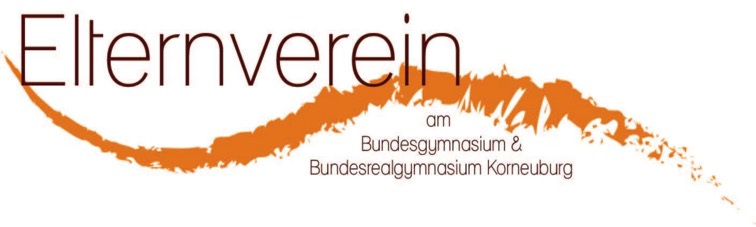 Mitgliederversammlung undKlassenelternvertreterinnen-forum
18.10.2018
AHS Korneuburg
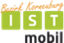 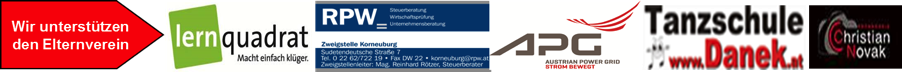 13 Jahre
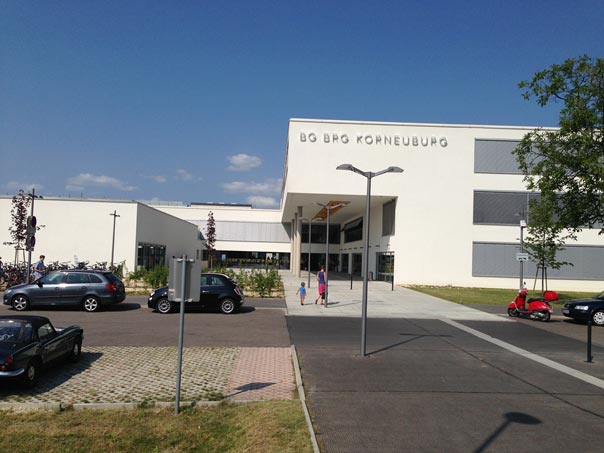 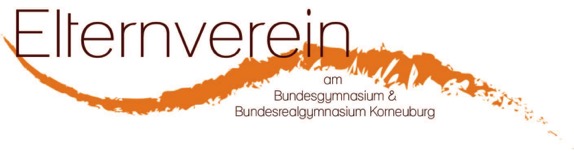 1
Direktor
ca.700
SchülerInnen
29
Klassen
>75
Lehrer
Innen
rund 1000
Eltern
Bericht des Obmannes
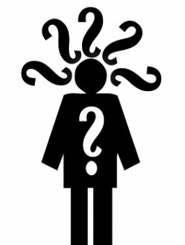 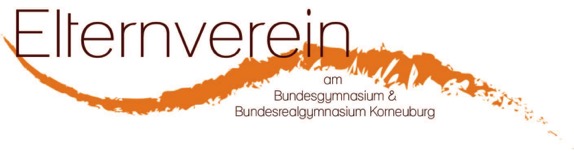 Who is who?
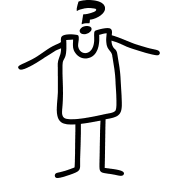 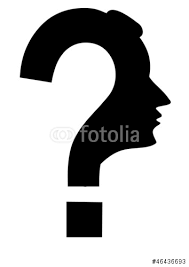 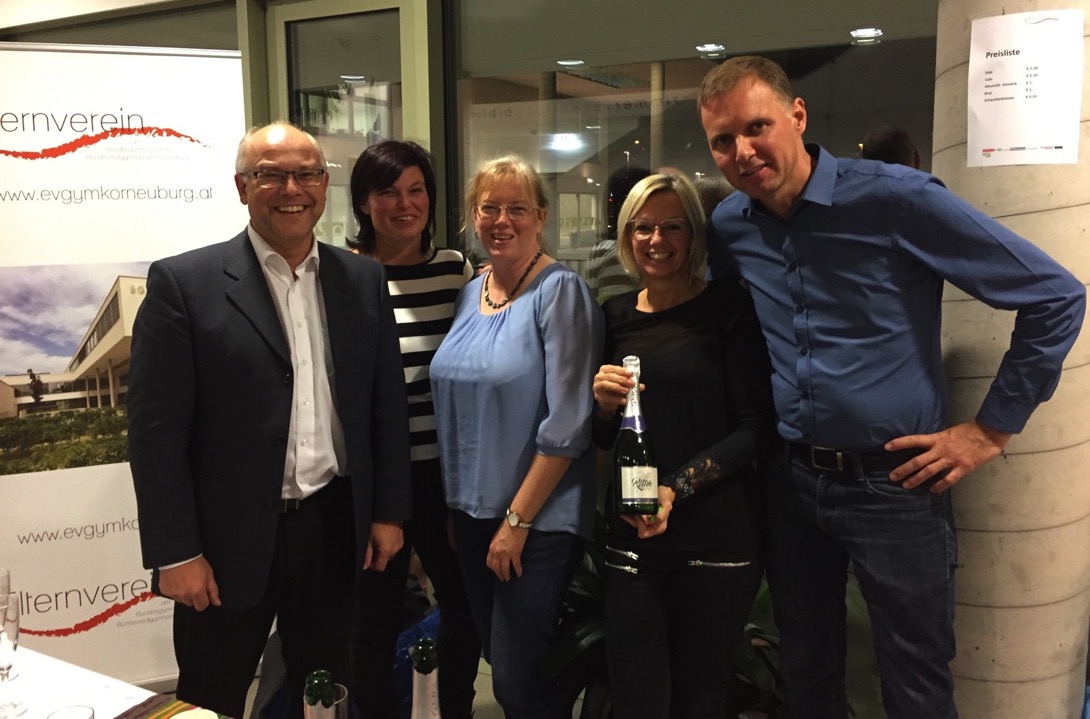 Was macht der Elternverein ....?
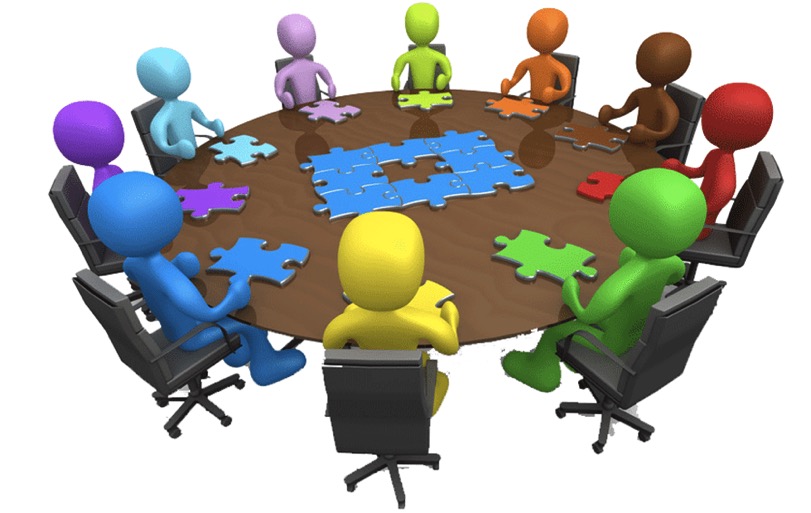 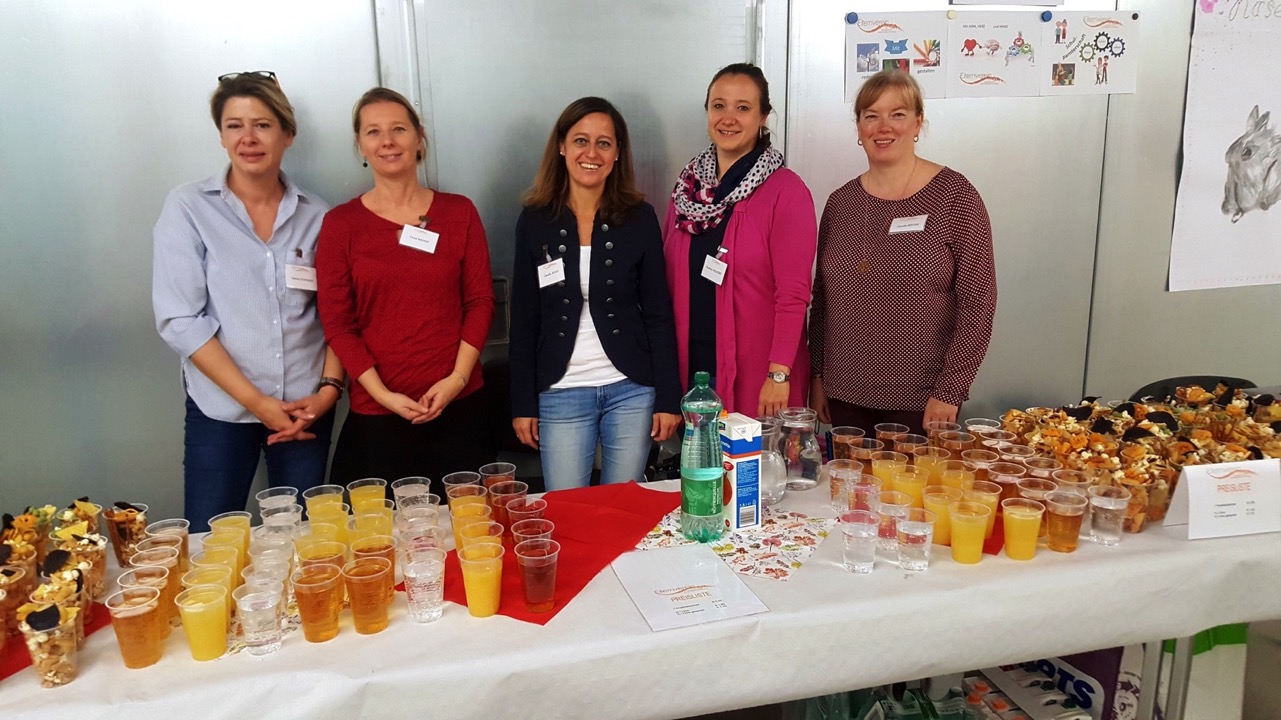 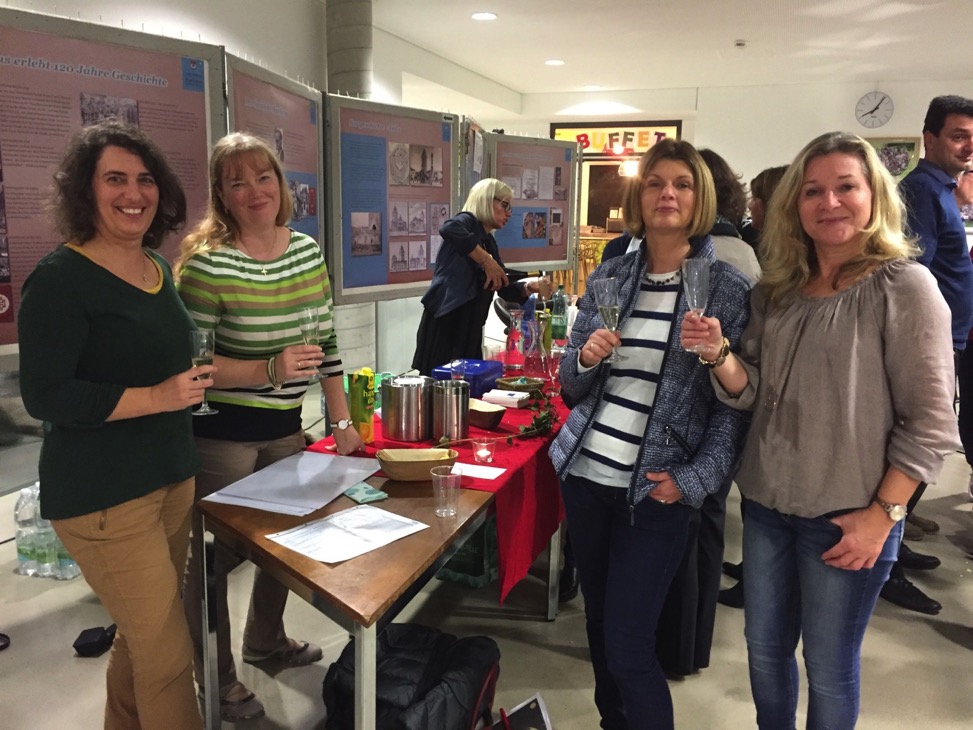 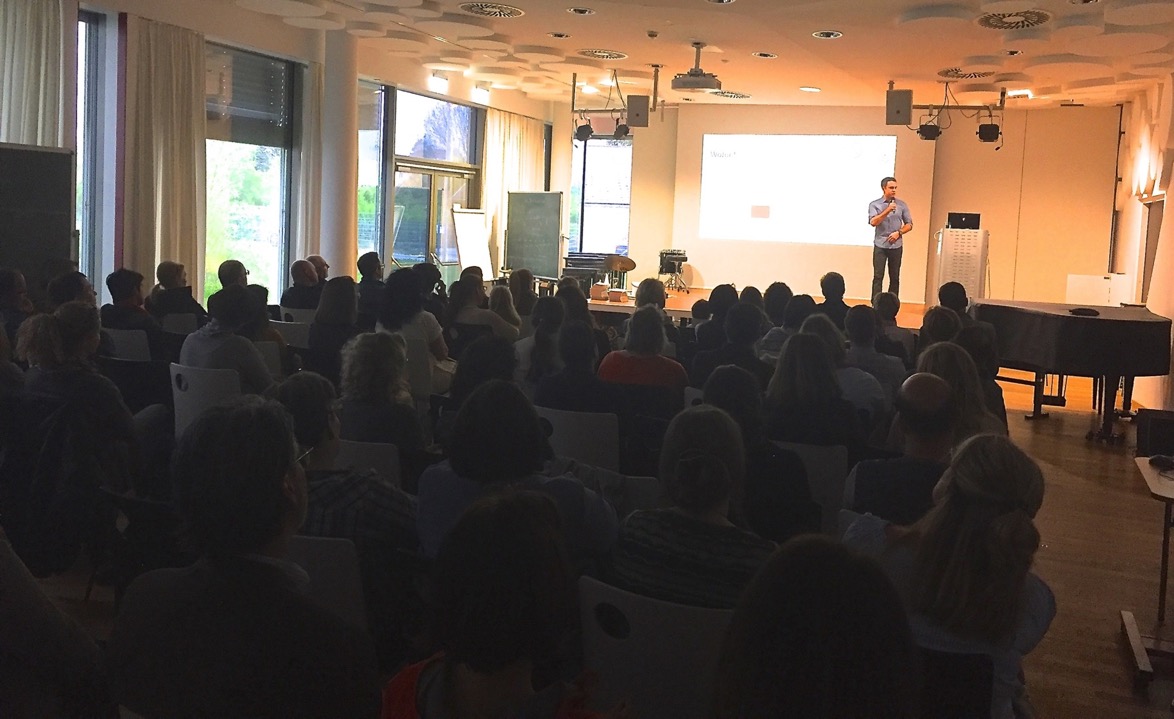 Was macht der Elternverein 
mit seinem ....?
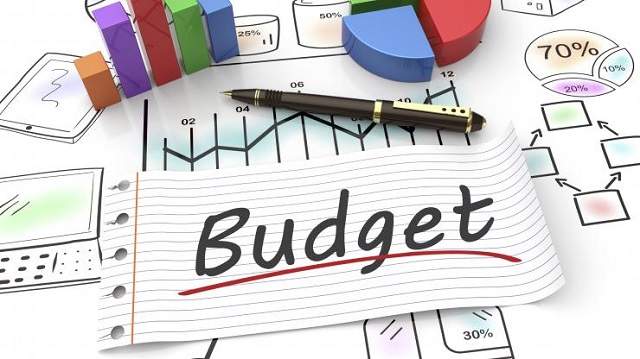 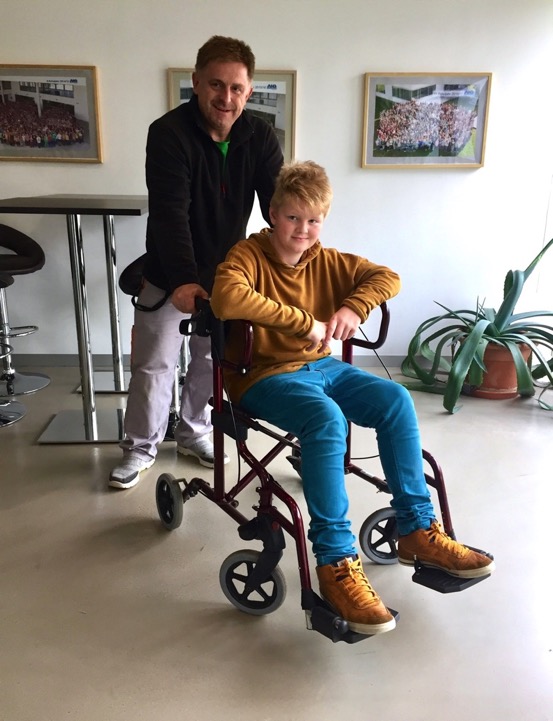 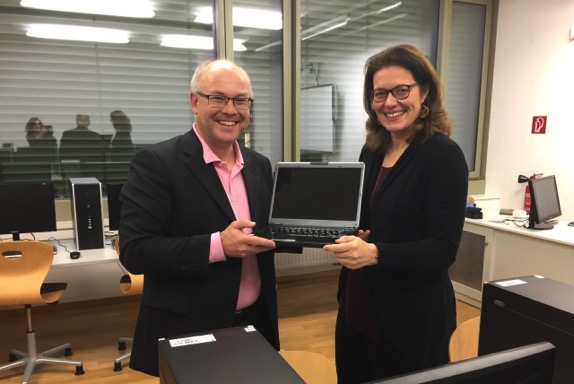 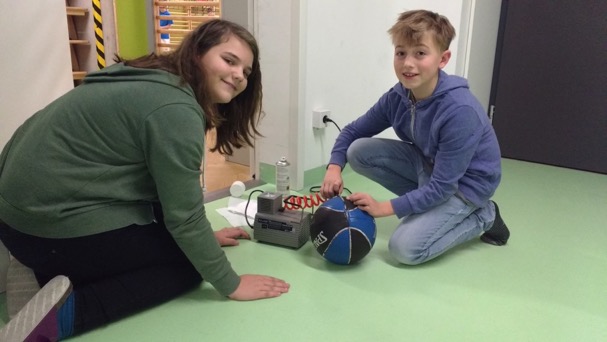 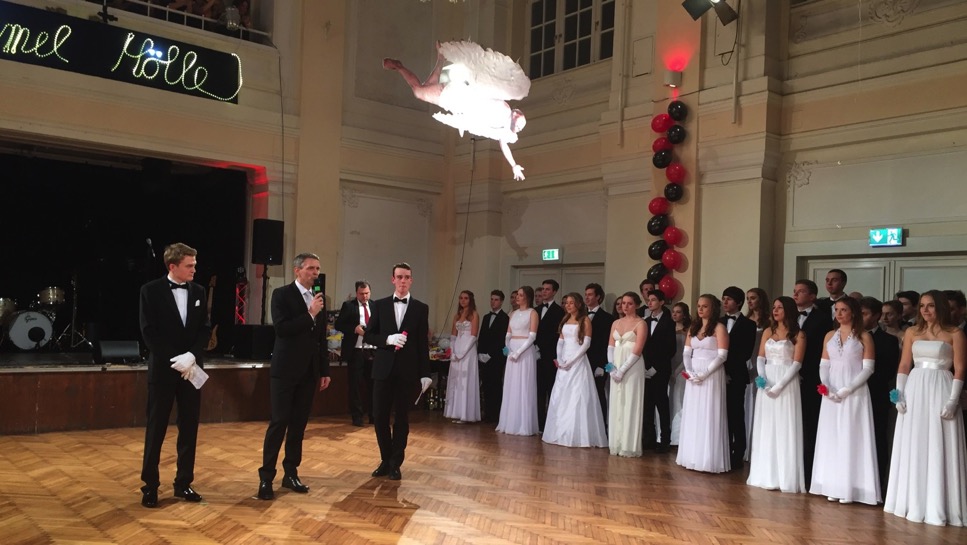 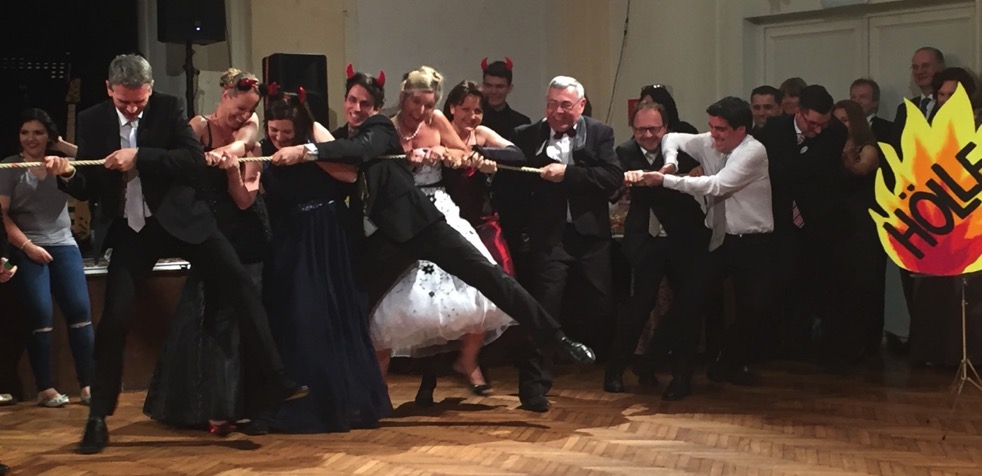 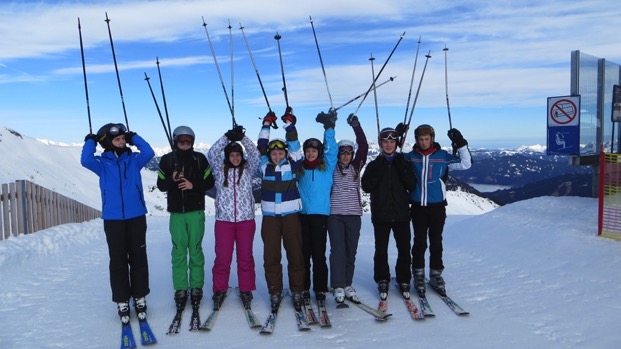 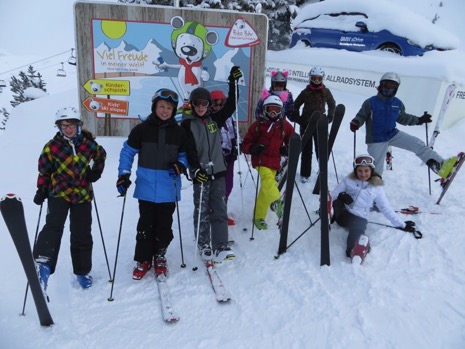 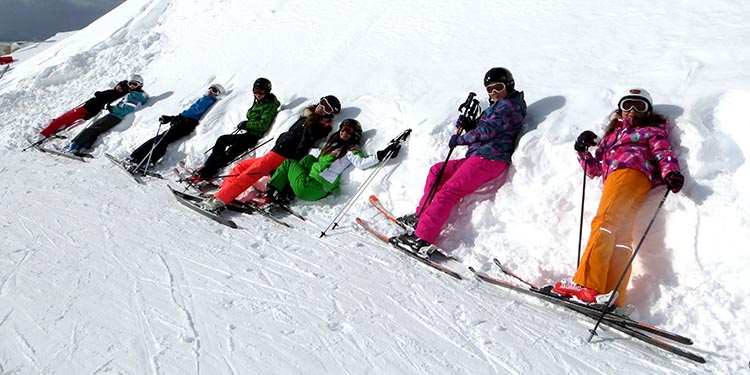 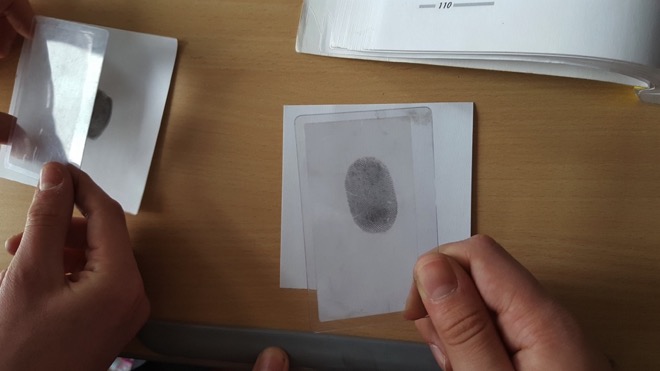 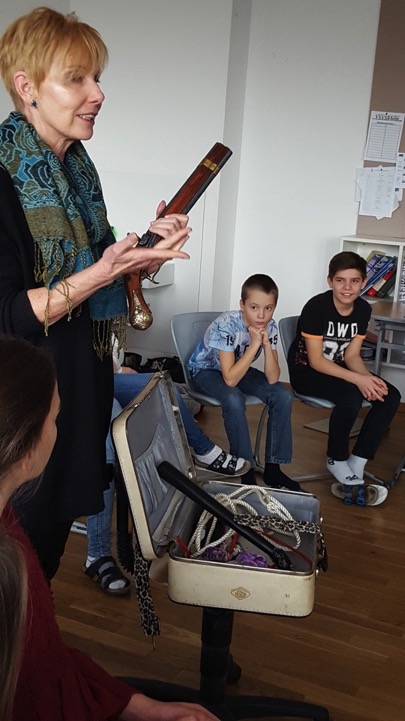 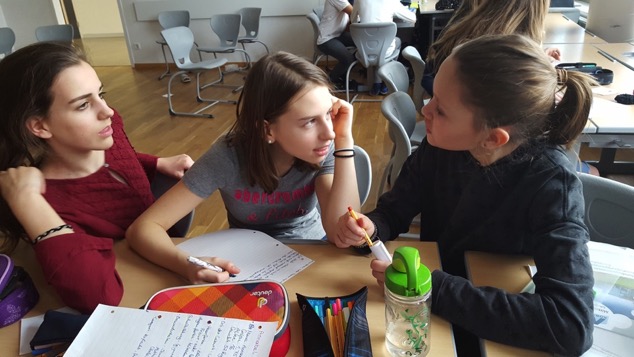 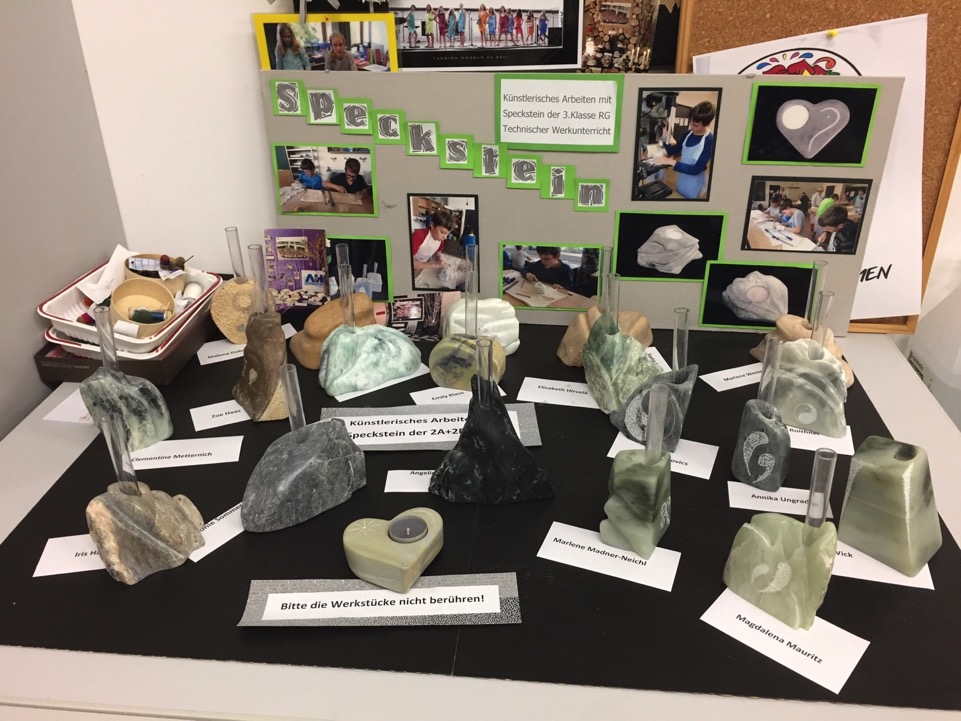 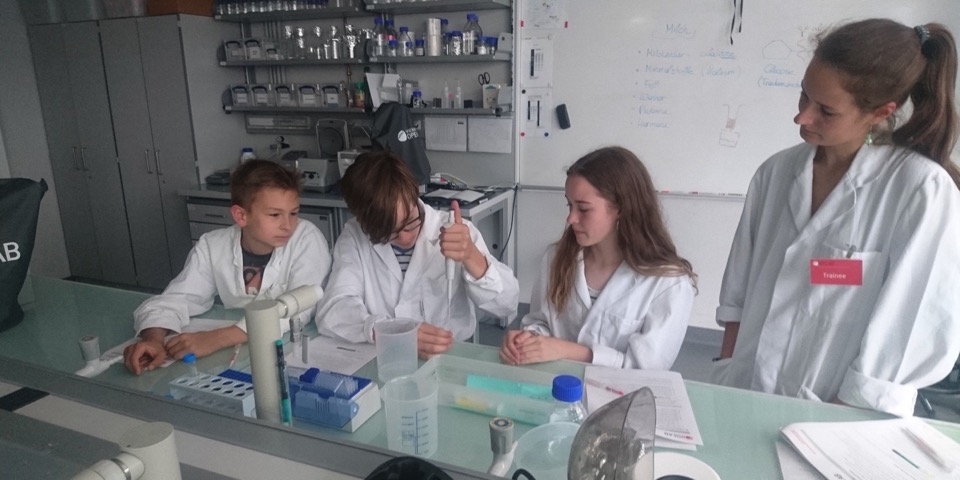 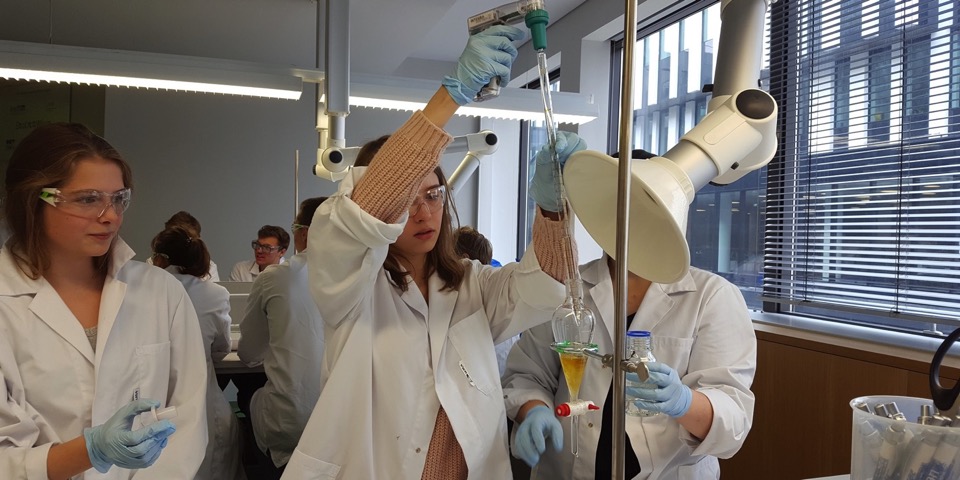 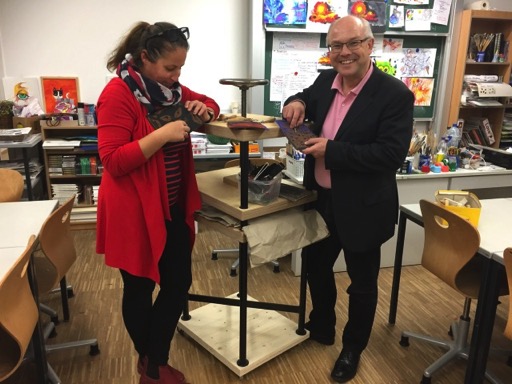 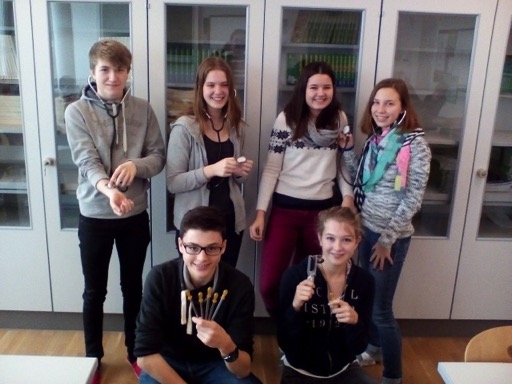 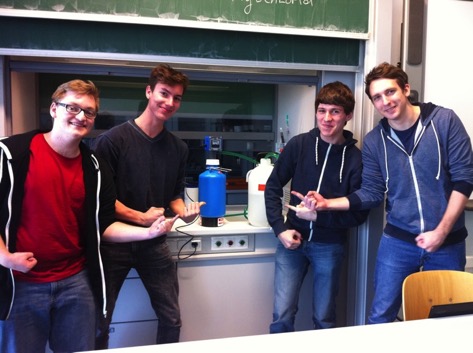 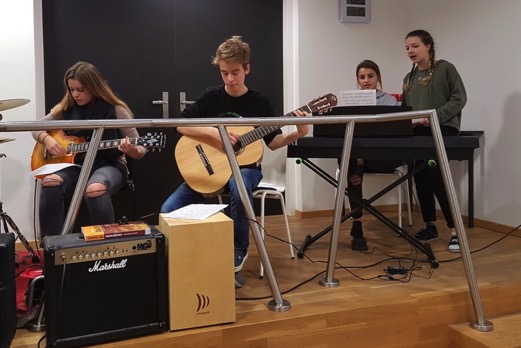 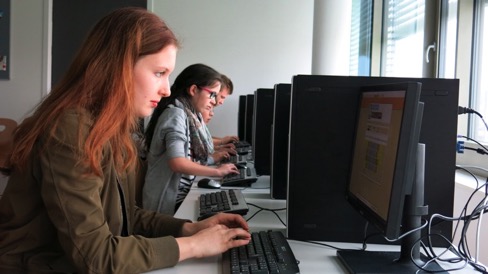 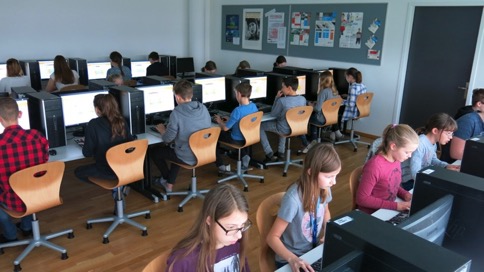 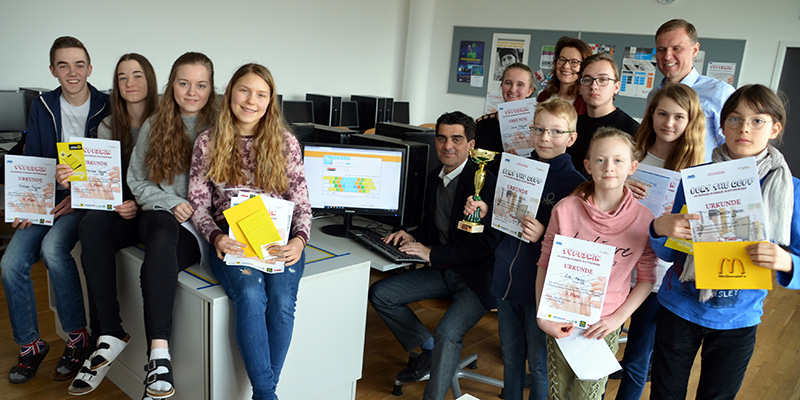 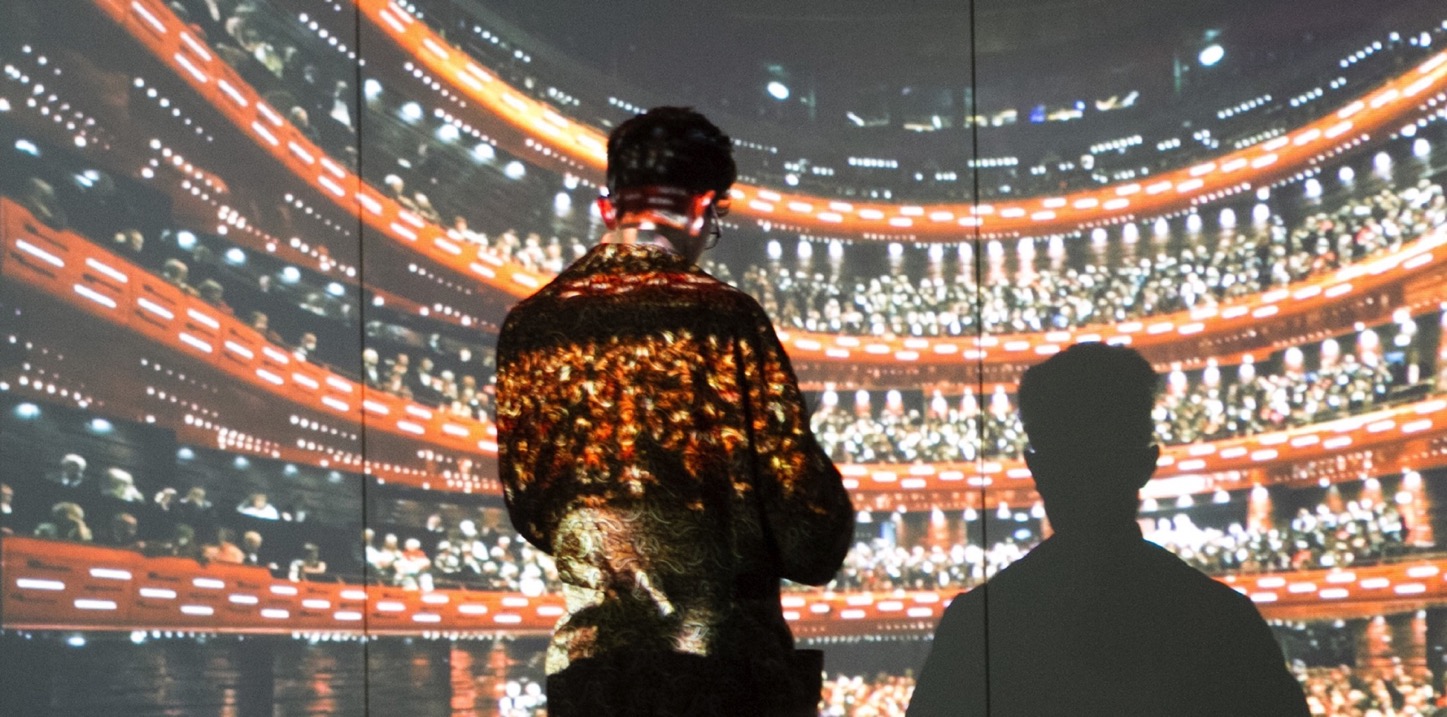 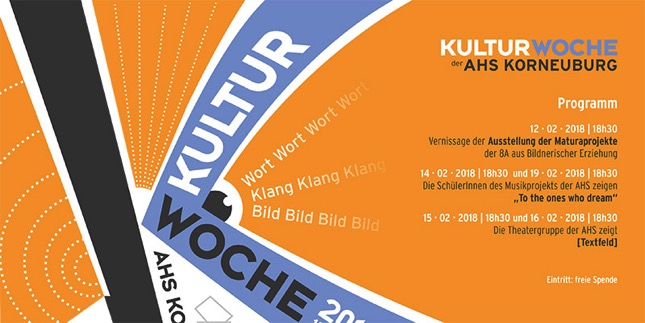 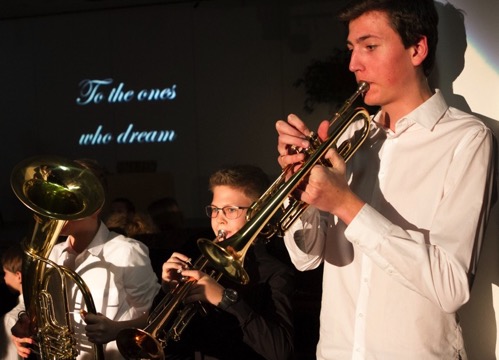 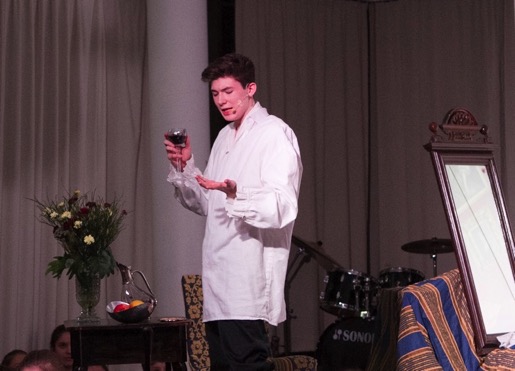 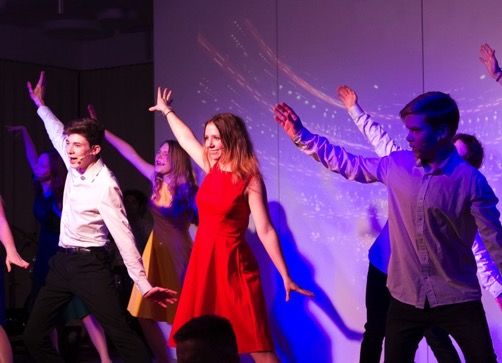 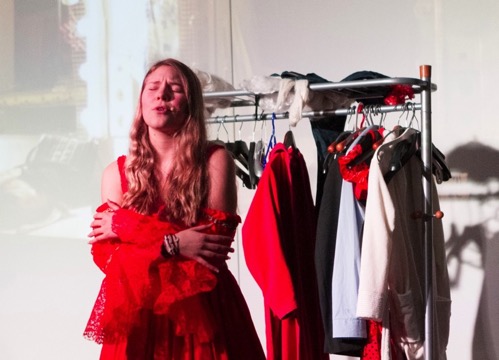 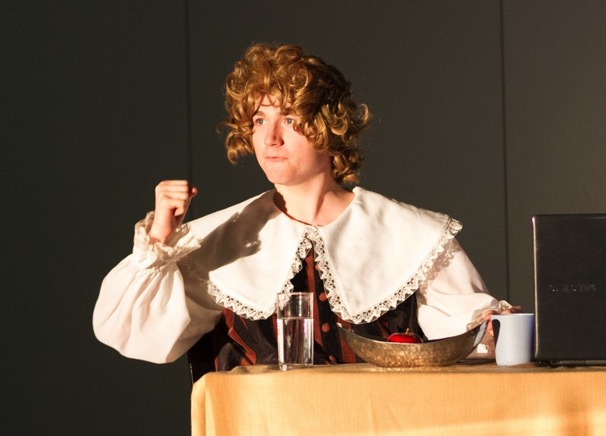 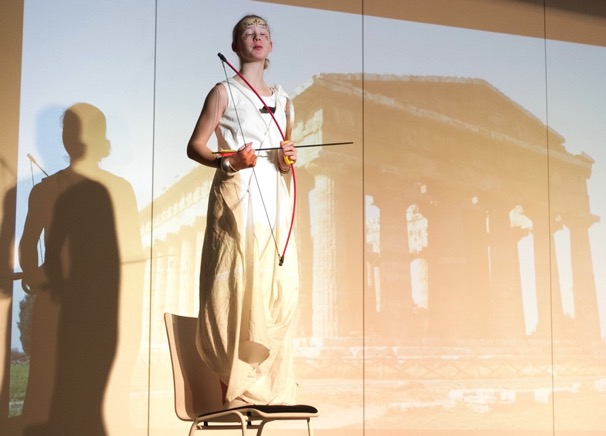 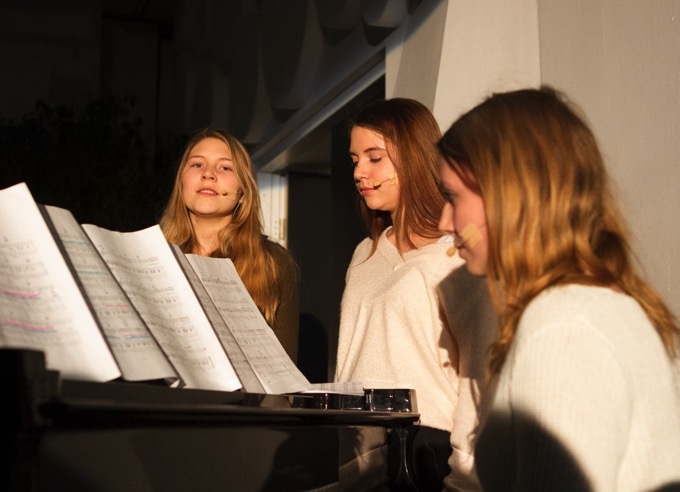 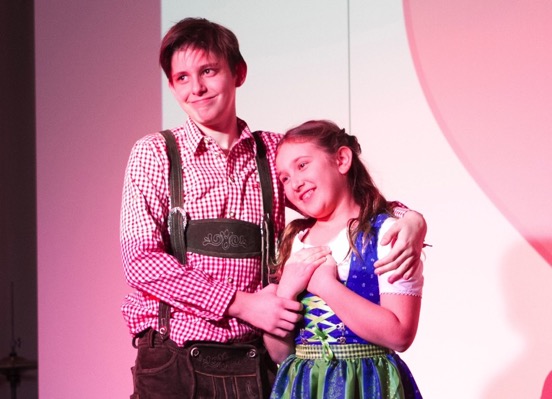 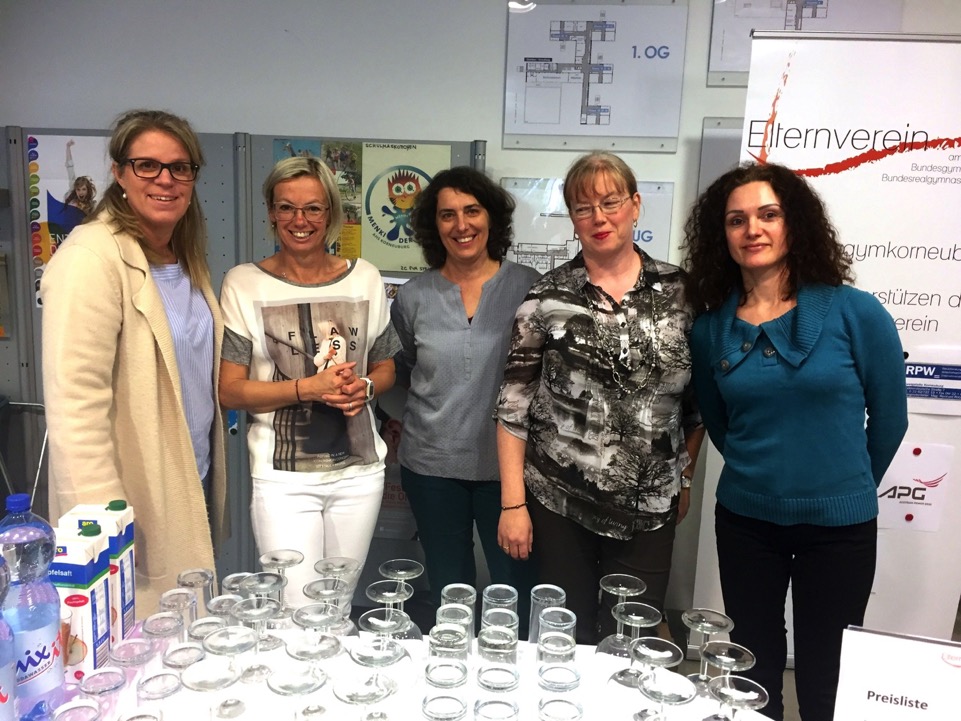 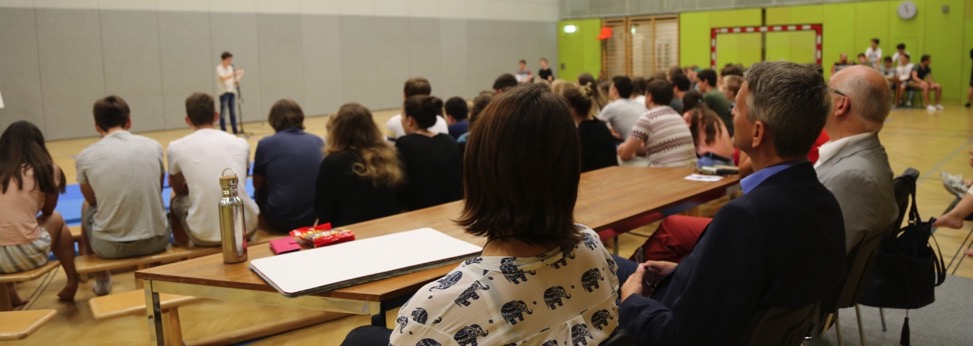 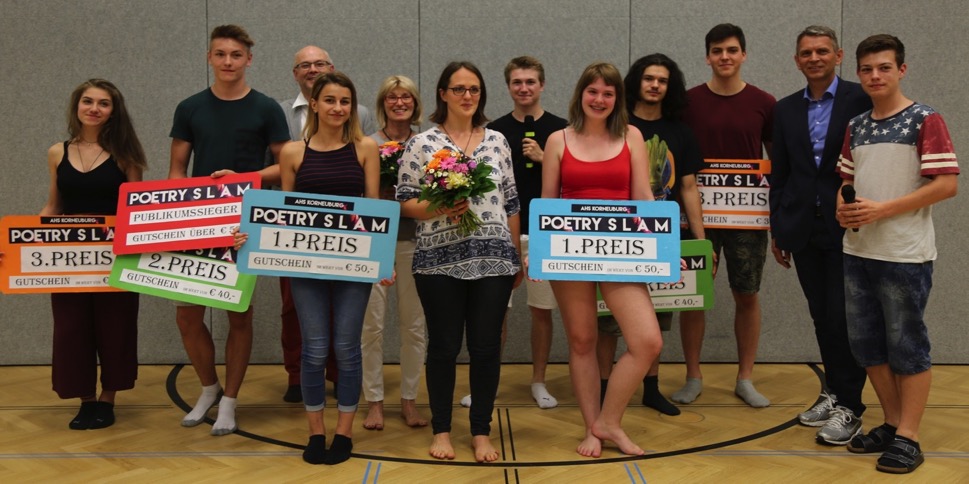 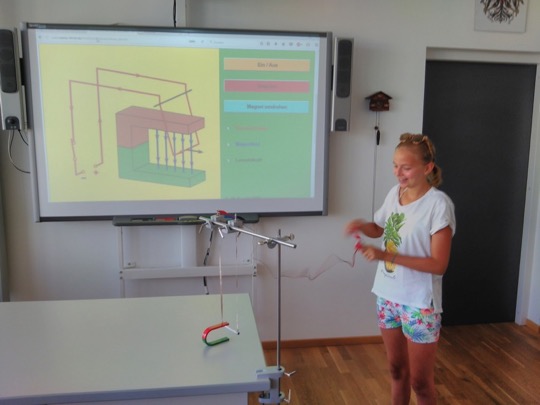 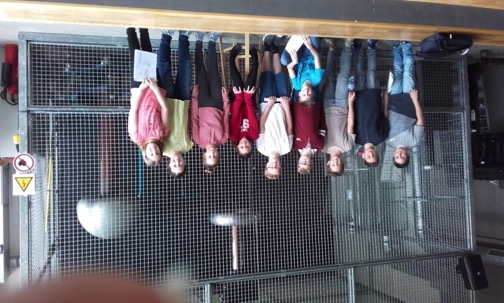 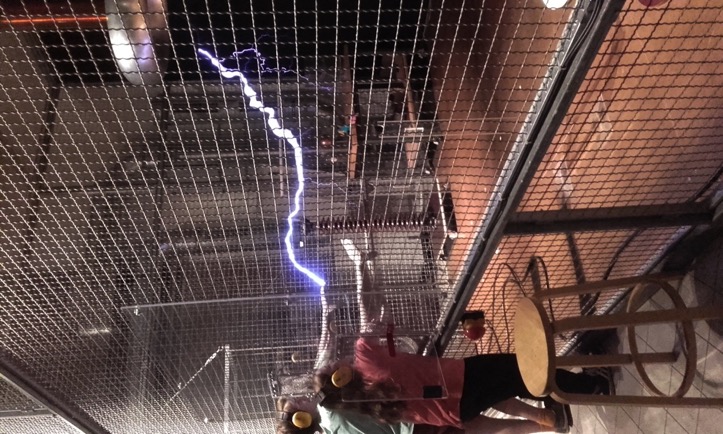 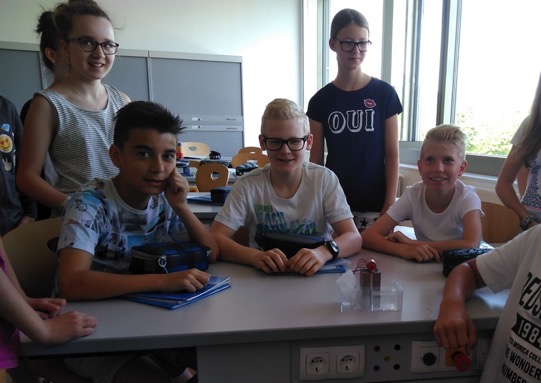 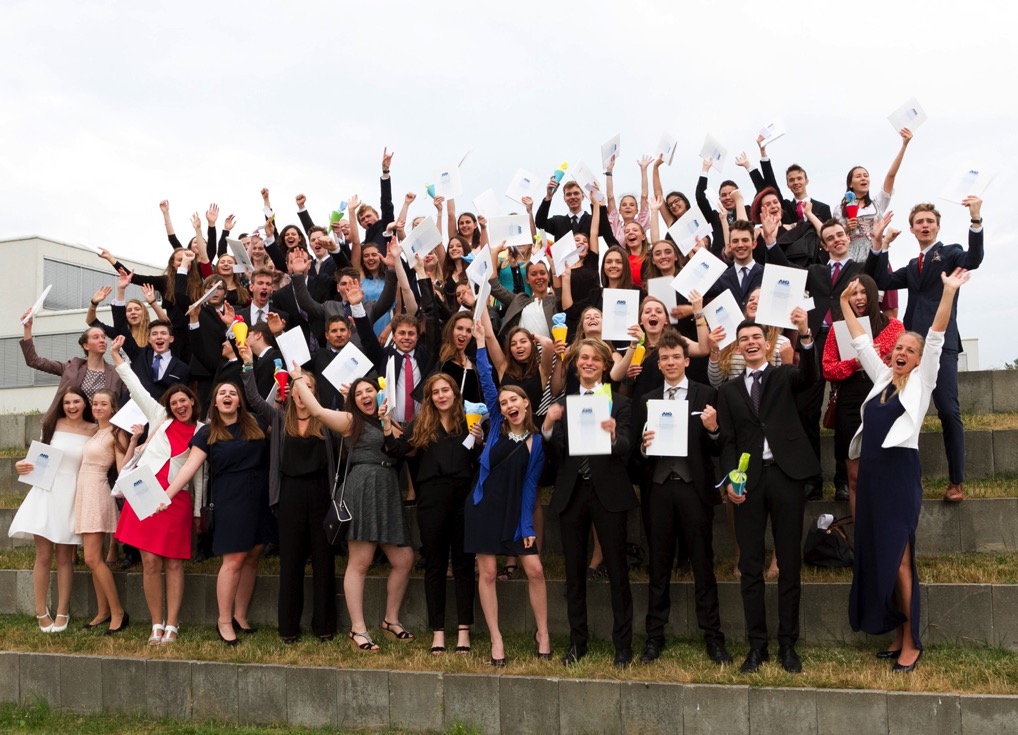 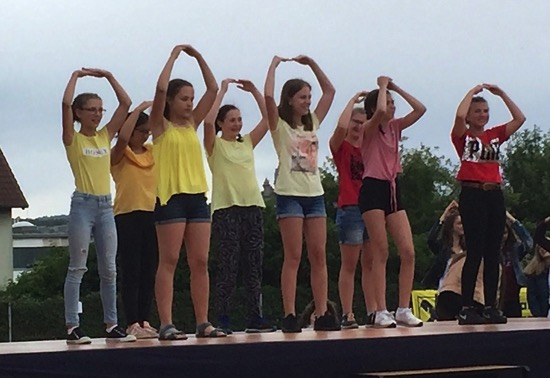 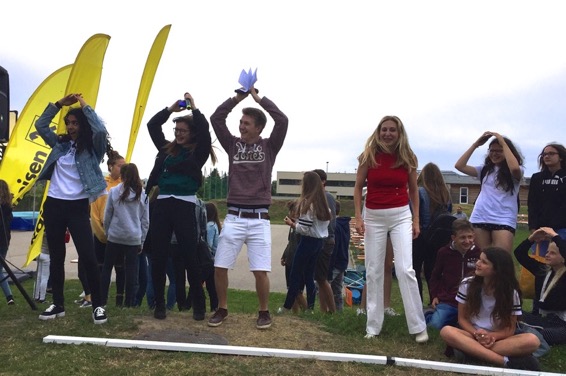 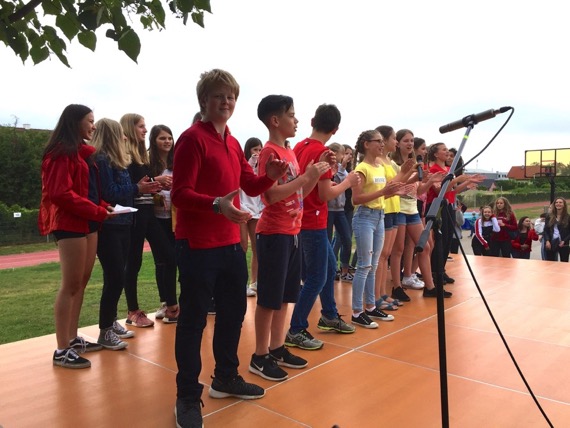 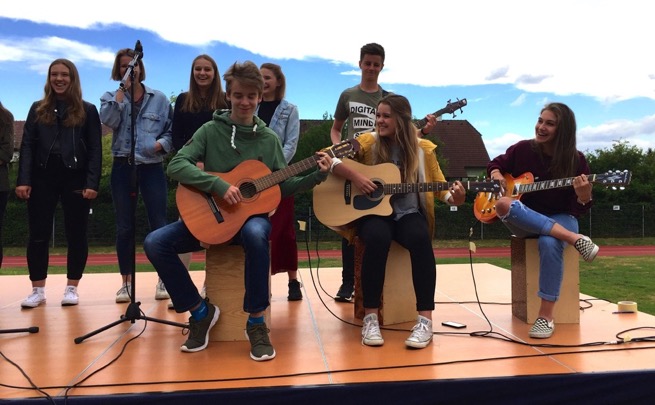 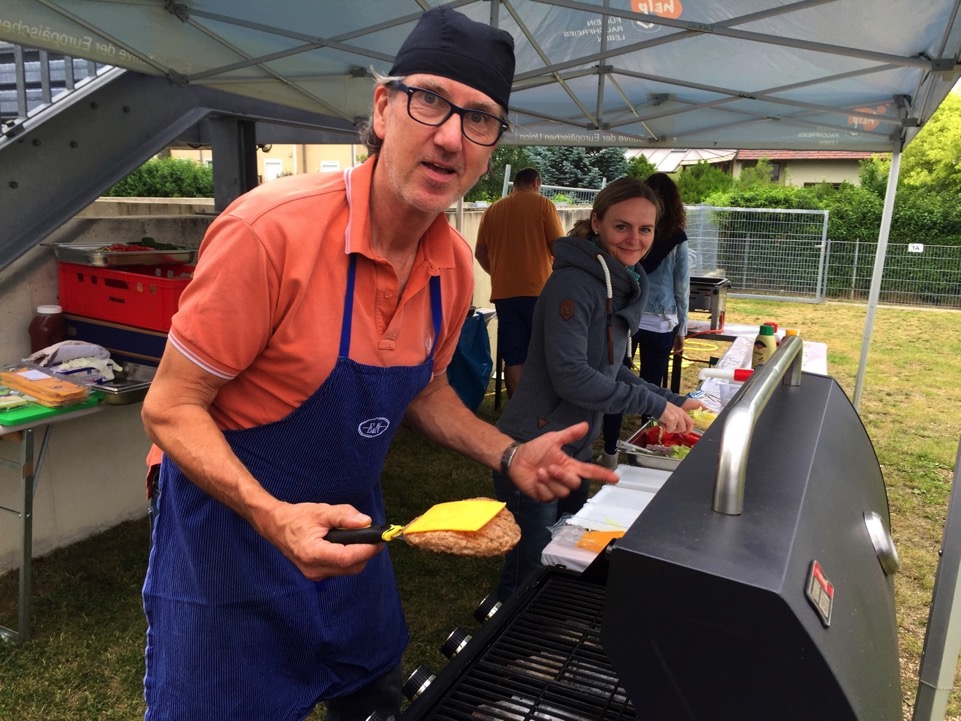 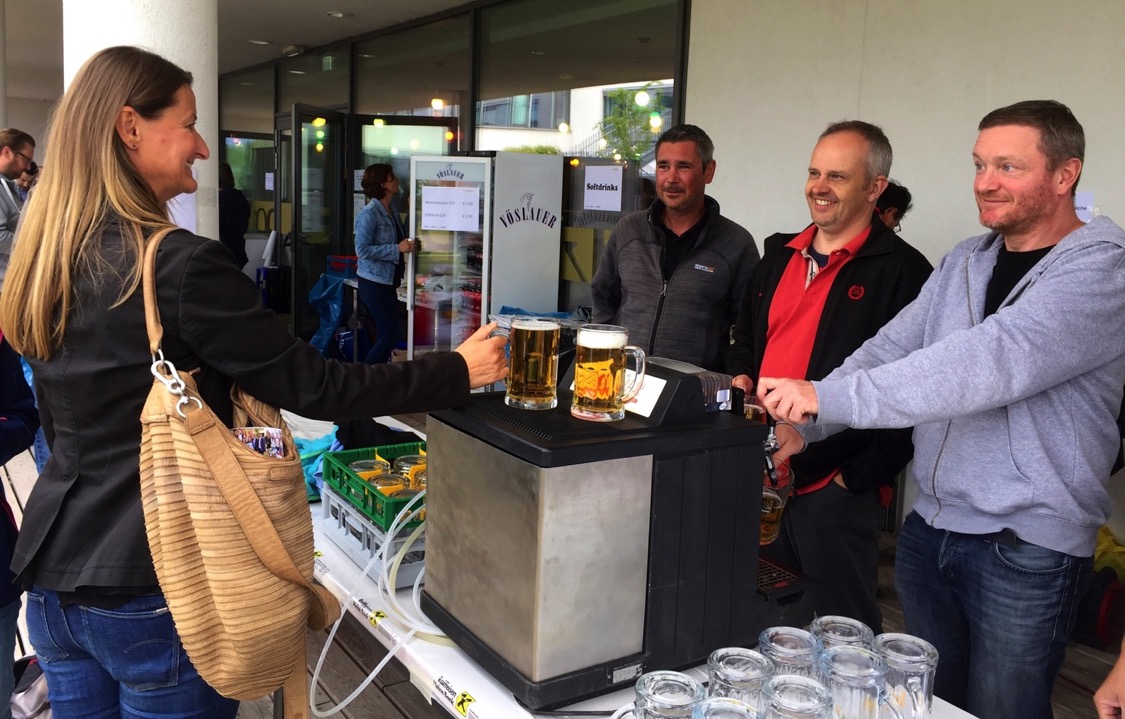 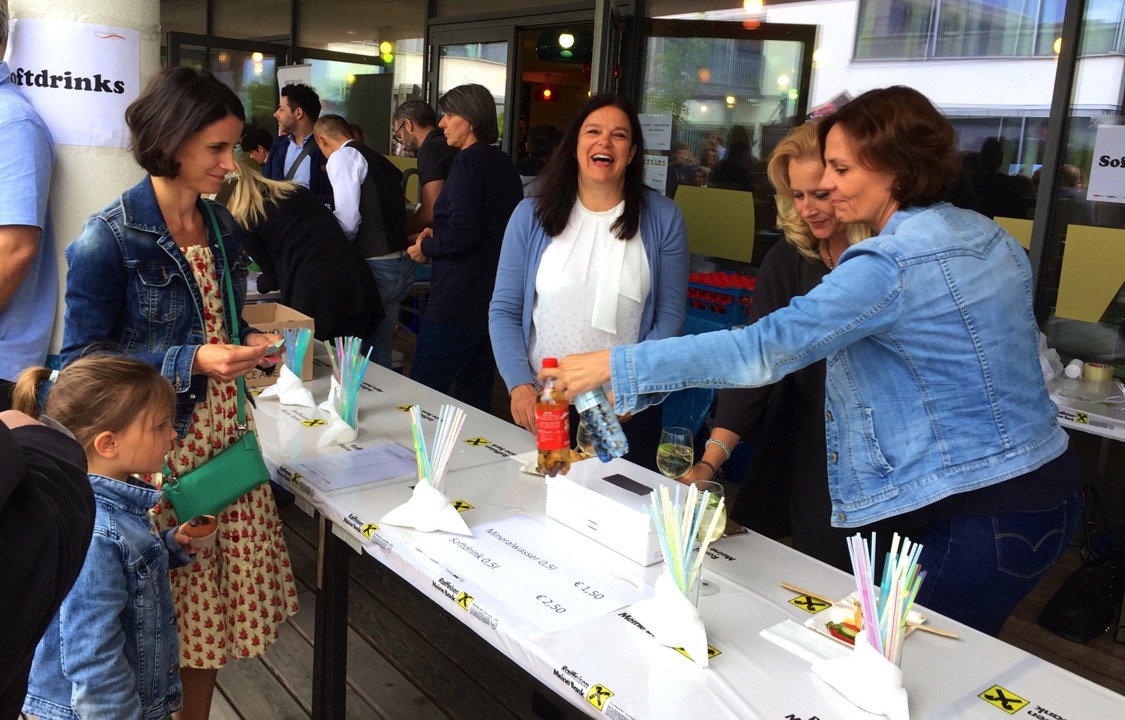 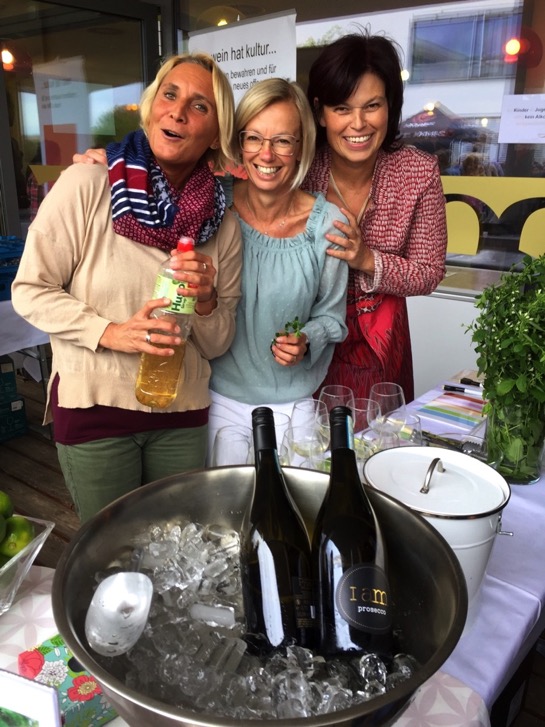 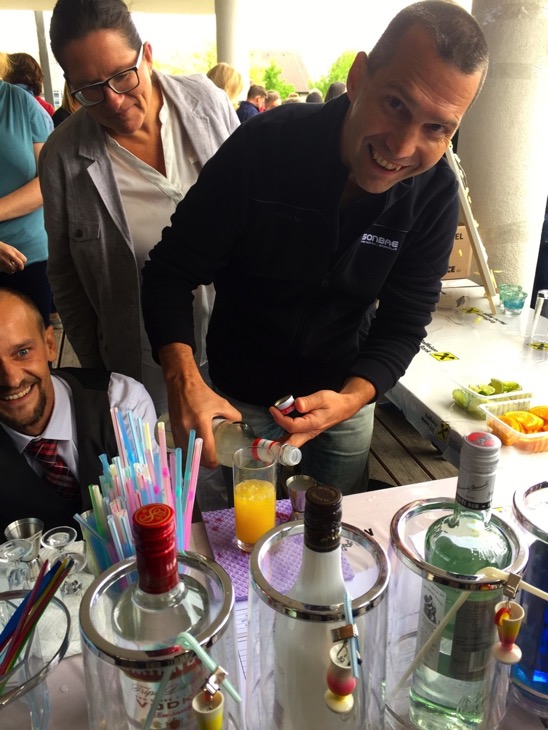 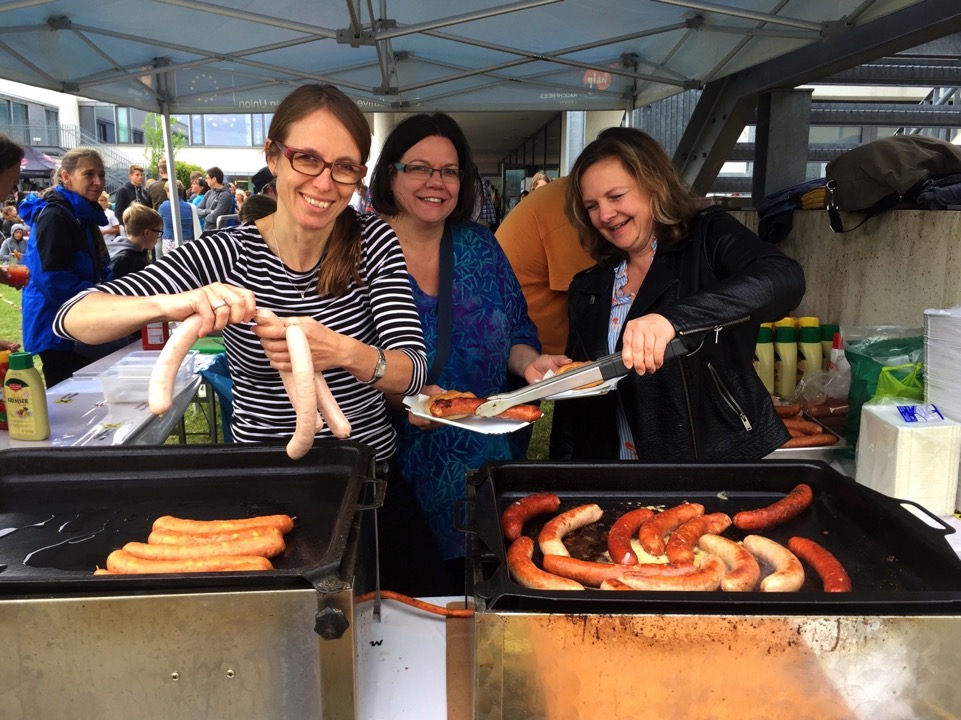 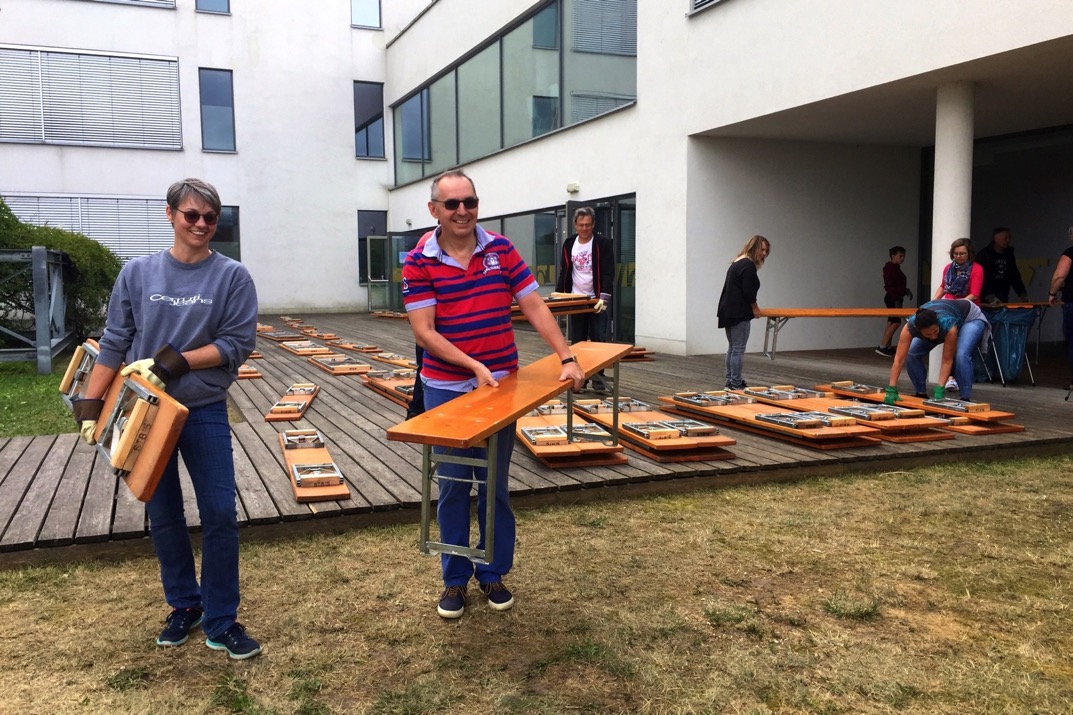 Wir haben 
– so gut wir konnten – 
hoffentlich vieles 
richtig gemacht.
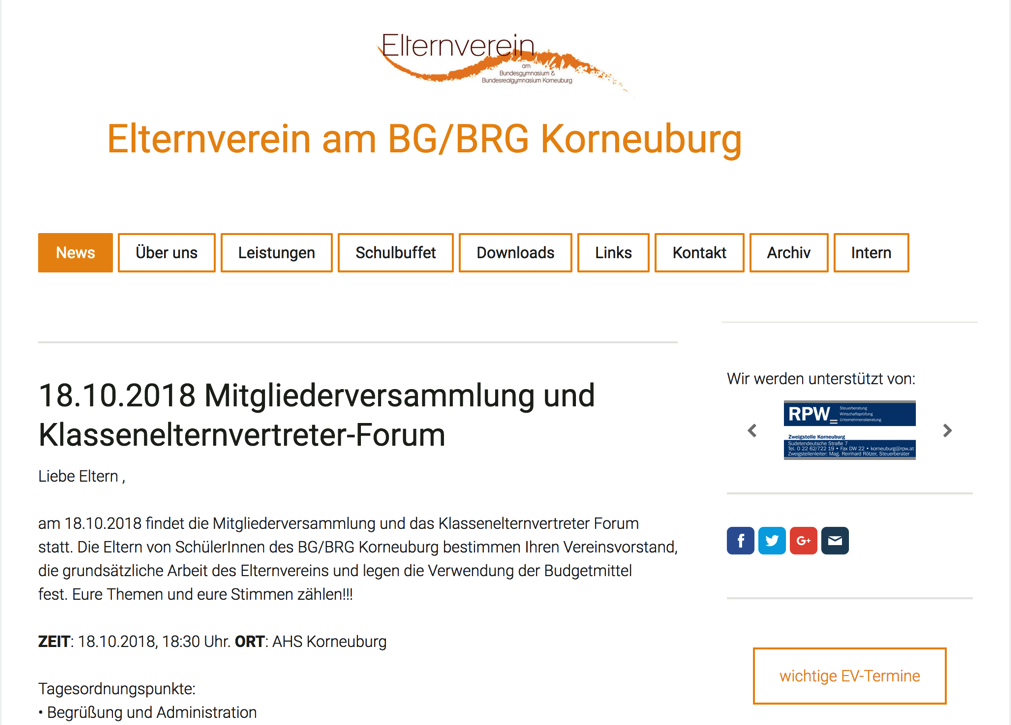 Homepage
www.evgymkorneuburg.at
Schulgemeinschaftsausschuss
Elternverein
Aufbau
Beauftragte
Vorstand
Rechnungs-prüfer
Schieds-gericht
Klassenelternvertreterforum
Mitgliederversammlung
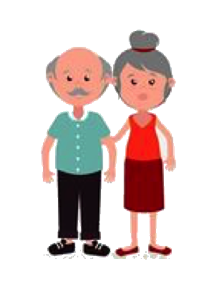 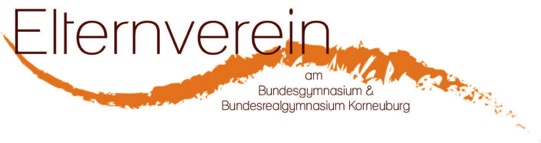 Schul-
parnterschaft
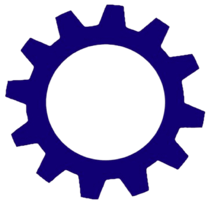 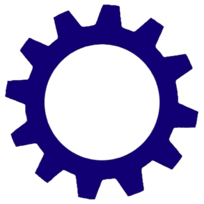 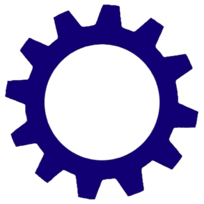 Schüler
Eltern
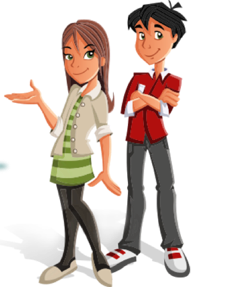 Lehrer
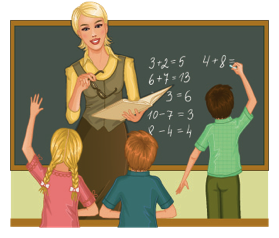 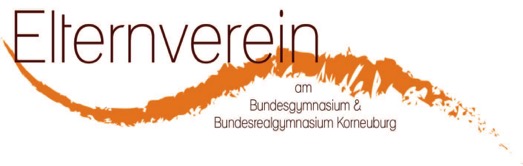 Mit
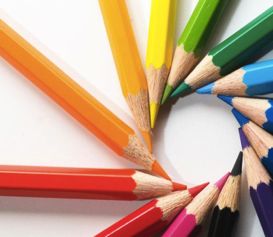 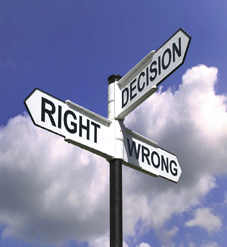 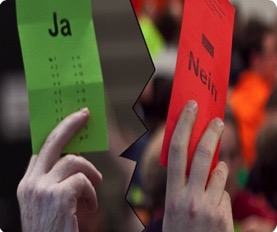 -reden
-gestalten
-entscheiden
Unsere Leistungen für die Schule
Mitgliedschaft
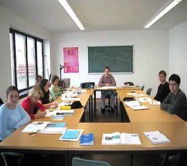 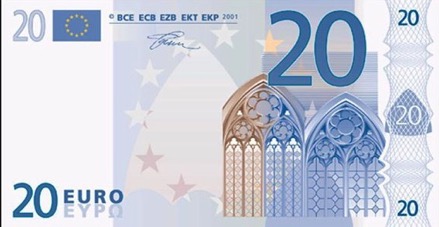 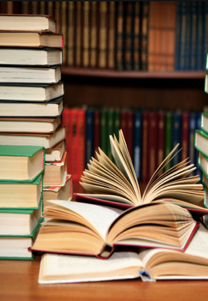 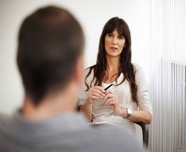 macht uns erst möglich!
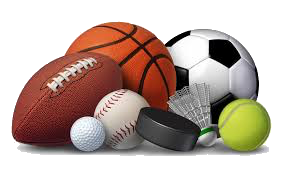 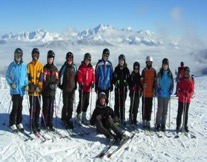 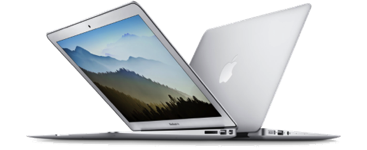 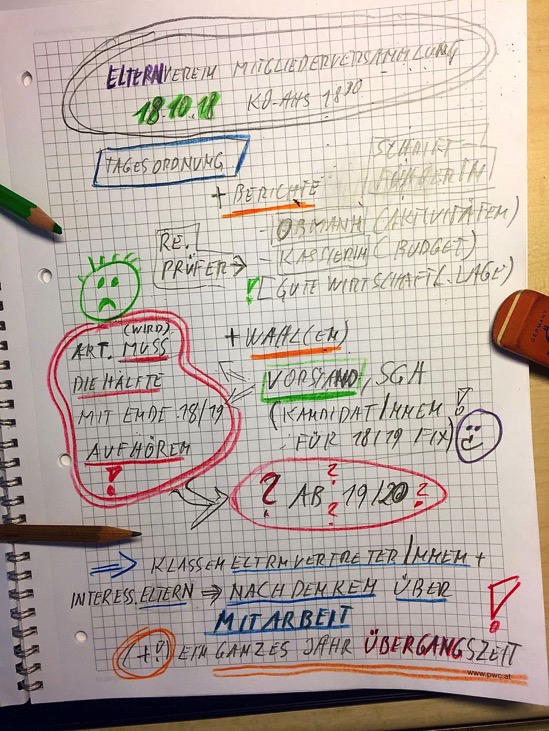 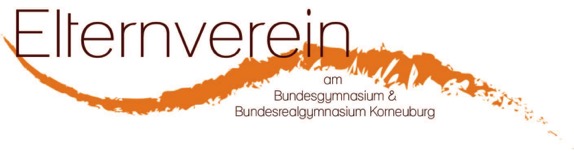 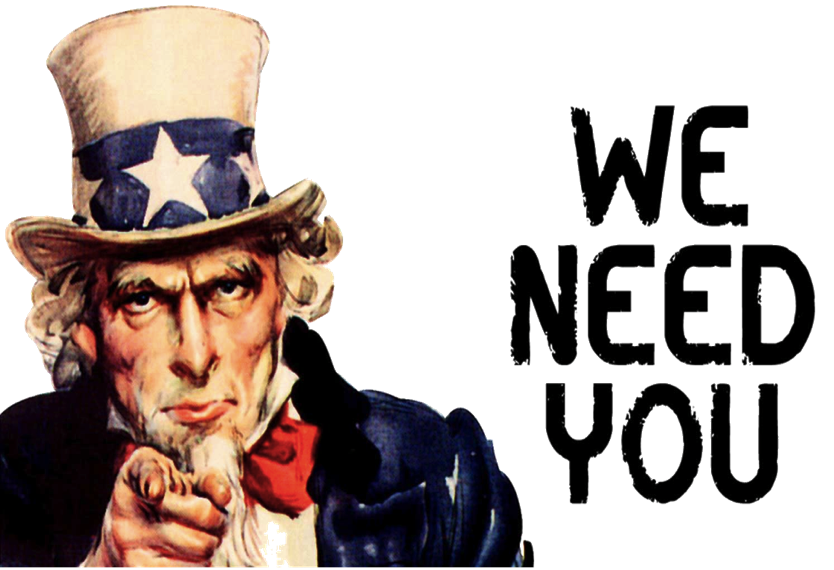 Bericht Kassier und Rechnungsprüfer
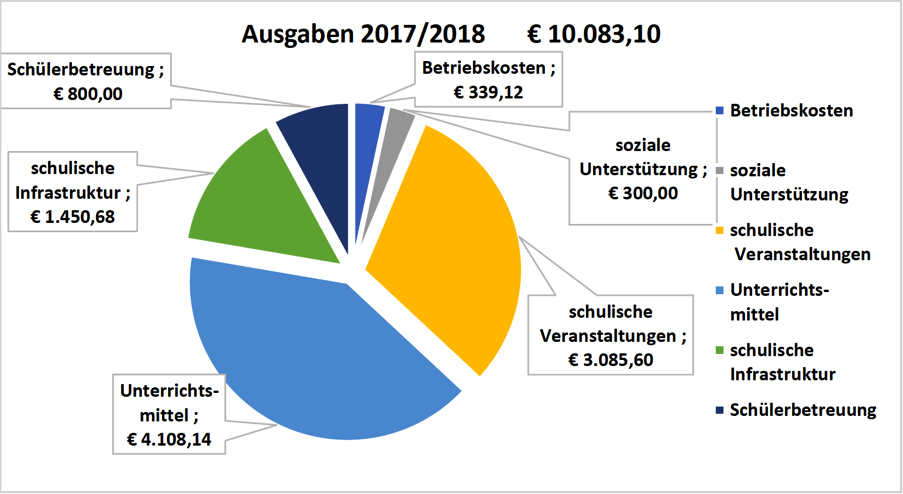 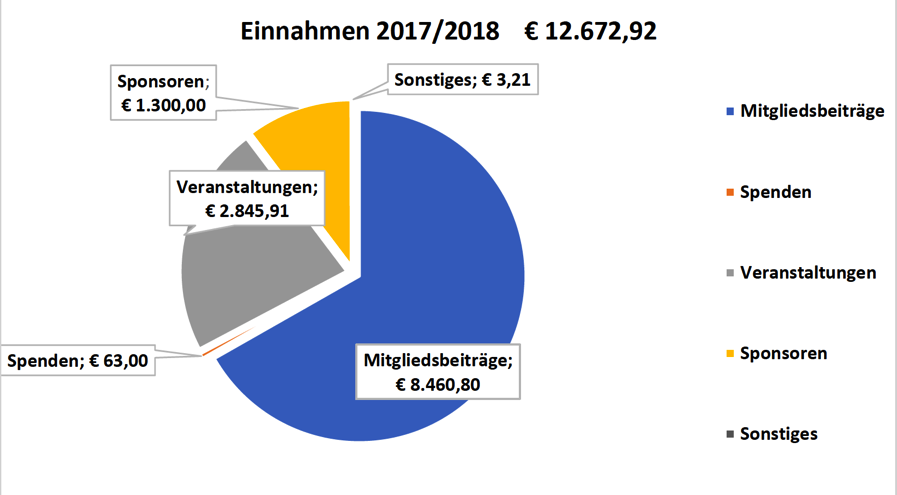 Entlastung & Neuwahldes Vorstandes
Budget 2018/19 - KassierIn
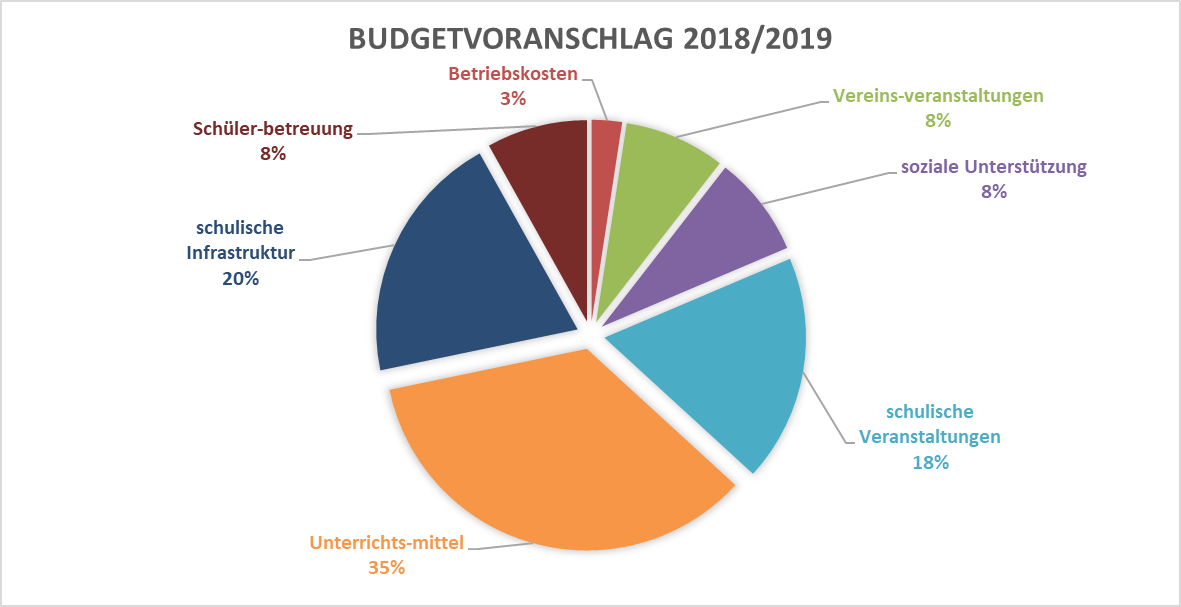 Insgesamt € 13.000,-
Ausblick auf dasVereinsjahr 2018/19
Jahresplanung 2018/19
>> Engagierte Eltern suchen und finden, 
die die Ideen weitertragen <<
Themen SGA und Allfälliges
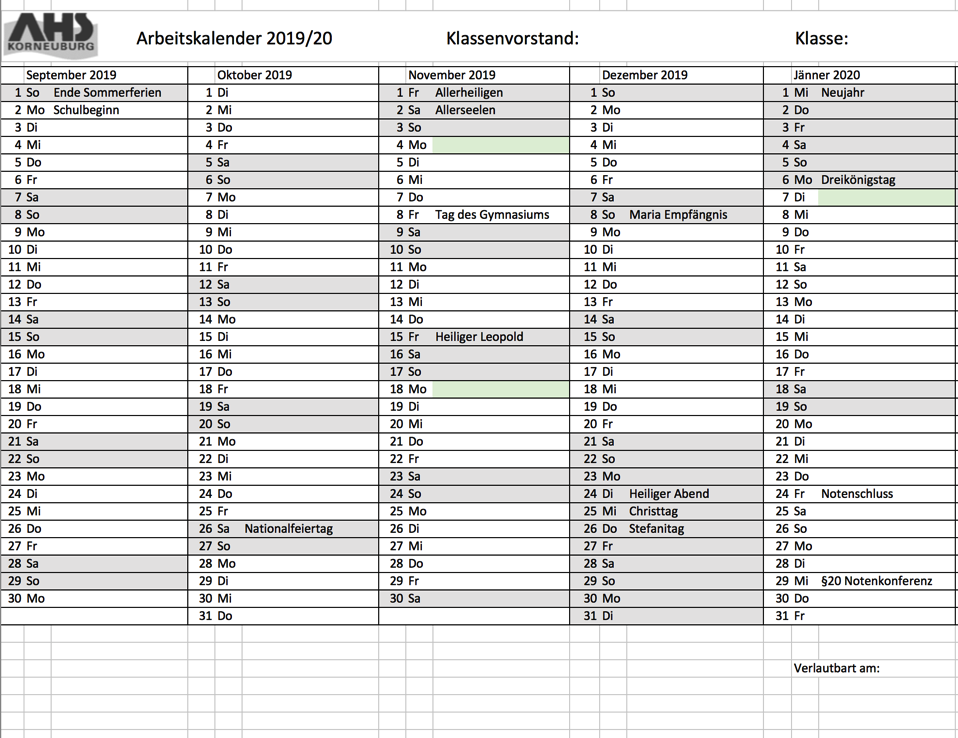 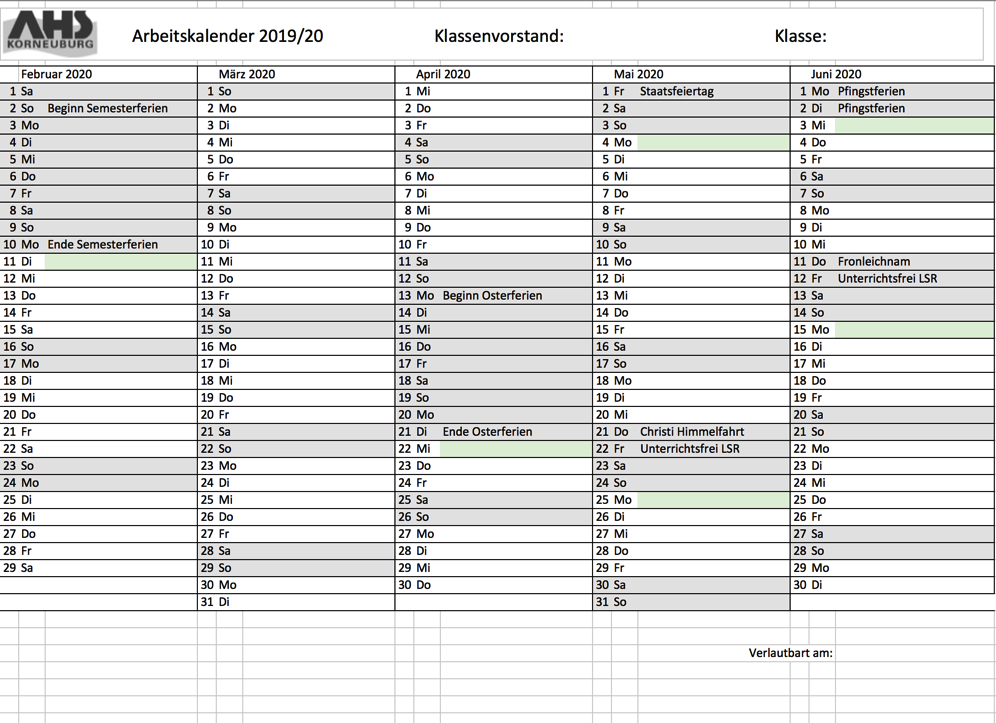 Weitere ...
Fragen, 
Anmerkungen,
Beschwerden,
Lobpreisungen
Mit HIRN, HERZ
und HAND
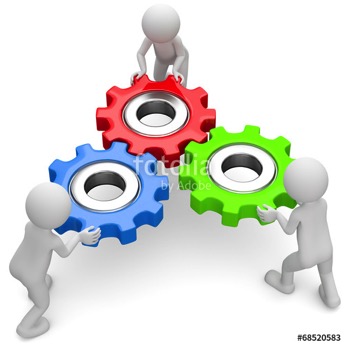 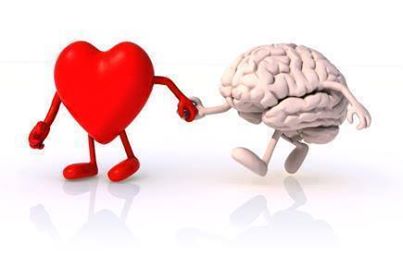 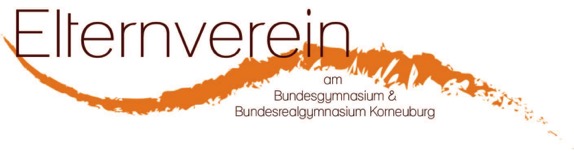